CAPÍTULO II
JULGAR
1
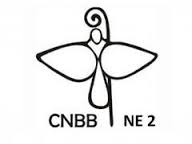 JULGAR
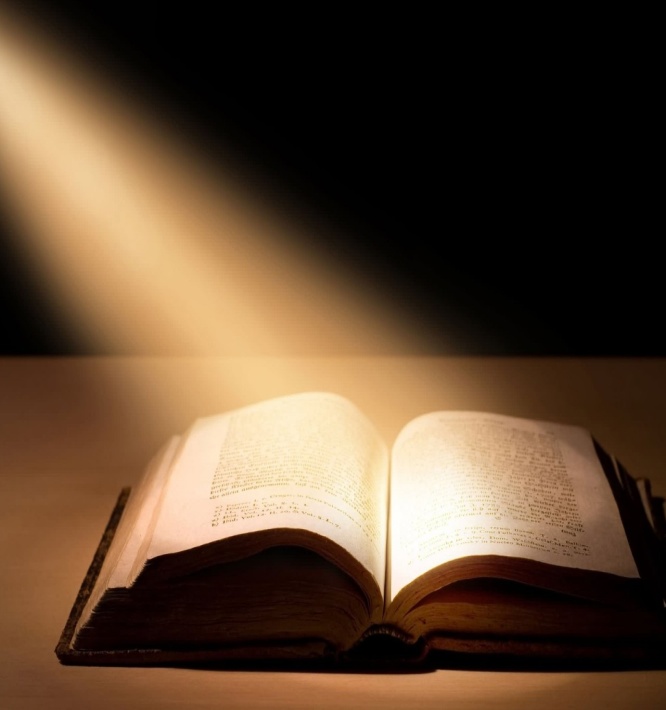 Harmonia original: o mundo criado
A ALIANÇA ROMPIDA E O PECADO
TEMPOS MESSIÂNICOS: Restauração de tudo em Cristo
LAUDATO SI: Ponto culminante de um caminho
Beato Paulo VI: a consciência do desafio ecológico
São João Paulo II: ecologia e ética
Bento XVI: A ecologia humana
Papa Francisco: ecologia integral
1. NA SAGRADA ESCRITURA
A Sagrada Escritura não se preocupa diretamente com os biomas
Contudo, oferece elementos que iluminam a temática a partir do projeto de Deus nela apresentado 
Tal projeto inicia-se pela criação e organização do mundo, conhece uma ruptura por causa do pecado e seu verdadeiro significado é revelado em Cristo Jesus
A reflexão que segue está dividida nesses três momentos buscando apresentar que o mundo e as criaturas fazem parte desse projeto de Deus
3
2. HARMONIA ORIGINAL: O MUNDO CRIADO
O mundo foi criado por Deus, é obra desejada por Ele,  por amor. A criação é apresentada em dois relatos
O primeiro apresenta a criação realizada em sete dias (Gn 1,1-2,4a). Cada dia tem em seu programa um elemento necessário para  a continuidade da obra no outro dia. Assim é apresentada a criação e a inter-relação de seus elementos na sequência luz--luzeiro, firmamento-pássaros/peixes, solo firme-animais terrestres
4
2. HARMONIA ORIGINAL: O MUNDO CRIADO
O segundo relato da criação (Gn 2,4b-25) mostra a mesma coisa. Não existia arbusto, pois não havia chuva e quem cultivasse o solo e Deus providencia a chuva e forma o homem. 
Nenhum ser existe isoladamente, uns dependem   	dos outros e o ser humano deve ser o guarda 	desta obra criada
Nessa harmonia, as criaturas são muito boas   (Gn 1,31), a criação está repleta de maravilhas que ultrapassam o conhecimento (Jó 42,3).          A existência de cada ser é um louvor a Deus: 
(Dn 3,57 – Sl 8 – Sl 19/18,2-5 – Sl 147/146,8-18)
5
2. HARMONIA ORIGINAL: O MUNDO CRIADO
O homem, criado à imagem e semelhança de Deus (Gn 1,27), tem um papel mais importante que aos outros seres (Gn 1,28)
Deus confia a ele a guarda da criação. Por isso, Deus planta um jardim e coloca o homem ali para cultivar e guardar (Gn 2,5.15) 
Forma a mulher da costela do homem, conferindo a ela a mesma dignidade e a mesma missão (Gn 2,18) 
Assim, o homem possui três tipos de relação: com Deus, com a obra criada e com seu próximo
6
2. HARMONIA ORIGINAL: O MUNDO            CRIADO
O jardim não é apenas o local do qual retira o seu alimento, mas é o ambiente do encontro com Deus e da vivência da fraternidade (Gn 1,29-31)
Ele deve ser cultivado com o mesmo amor com       que foi criado, para frutificar. 
O jardim bem cuidado seria o indicativo que as três relações estão bem cultivadas.
A acusação que a ordem de Deus “enchei a terra e submetei-a” (Gn 1,28) significa exploração selvagem da natureza não é legítima
7
2. HARMONIA ORIGINAL: O MUNDO CRIADO
A Laudato Si’ explica que cultivar quer dizer lavrar ou trabalhar um terreno, guardar significa proteger, cuidar, preservar, velar
O relato da criação indica limites: não é lícito comer o fruto da árvore do conhecimento do bem e do mal, indicando com isso que o homem não pode dispor da terra a seu bel-prazer  (Gn 2,17) 
Dt 10,14 diz que ao Senhor pertence a terra e o que ela encerra.  A criação pertence a Deus. 
 O homem recebeu a vocação de cuidar e guardar com atenção os seres que dela fazem parte
8
3. A ALIANÇA ROMPIDA E O PECADO
O Gênesis relata o pecado do homem
Ao desobedecer a Deus (Gn 3,6), o homem provoca uma ruptura nas relações 
A relação com Deus é ferida. O casal tem medo de Deus e se esconde (Gn 2,10). A humanidade quer “ser como Deus” (Gn 3,5). Babel nos mostra: “Vamos construir para nós uma cidade e uma torre que chegue até o céu. Assim nós faremos um nome” (Gn 11,4)
9
3. A ALIANÇA ROMPIDA E O PECADO
As relações interpessoais também são afetadas. Rompe-se a harmonia do casal: se transforma em cumplicidade no pecado (Gn 3,6) e fuga da responsabilidade (Gn 3,12-13). 
A tensão leva à violência como o assassinato de Abel (Gn 4,8) e a injustiça se espalha sobre a terra (Gn 4,23)
A perda da linguagem do amor é a causa do desentendimento e das rupturas com o próximo e com a criação
10
3. A ALIANÇA ROMPIDA E O PECADO
Os profetas confrontam o pecado com o plano de Deus e falam do arrependimento (Am 5,4; Os 14; Jr 3,12; Is 55,7; 57,15; Ez 18,23). As relações podem ser restauradas por Deus, que vai intervir na desarmonia do coração humano (Ez 37)
Inicia-se o anúncio do tempo messiânico, no qual a conversão e a esperança podem renascer.  Isaías anuncia que harmonia da criação será reestabelecida. O homem recuperará sua relação com Deus: (Is 54,13)  A relação entre os homens será restaurada (Is 2,4; Is 60,18-19) e  a relação com o mundo criado será pacificada (Is 11,6-8)
11
4. TEMPOS MESSIÂNICOS: RESTAURAÇÃO DE TUDO EM CRISTO
Deus enviou seu Filho para resgatar os que eram sujeitos à Lei, e todos recebermos a dignidade de filhos (Gl 4,4-5)
Nele se concretizam a Lei e os profetas e inaugura-se o tempo messiânico
A encarnação nos revela que Deus deseja salvar o mundo (Jo 3,17). Tudo é dele, por ele e para ele (Rm 11,36)
12
4. TEMPOS MESSIÂNICOS: RESTAURAÇÃO DE TUDO EM CRISTO
Em Cristo é restabelecida e elevada à plenitude a relação entre o homem e Deus. A ação de Deus é primeira e decisiva “tudo vem de Deus, que, por Cristo, nos reconciliou consigo” (2Cor 5,18)
Ele sempre amou a humanidade (Rm 5,10) e morreu para salvá-la (2Cor 5,8). 
Nas parábolas, Jesus faz perceber que a criação contém em si explicações do agir de Deus (Mc 4,3-9) e do Reino
13
4. TEMPOS MESSIÂNICOS: RESTAURAÇÃO DE TUDO EM CRISTO
Jesus utiliza de elementos da criação em sua catequese: a fonte de água viva ( Jo 4,10-14), a chuva que cai sobre justos e injustos (Mt 5,45), a vinha e seus ramos (Jo 15), a fé com a semente e o coração do homem com o terreno onde a semente é lançada (Mc 4,1-20), os lírios do campo (Mt 6,28-29) 
Somente buscando o Reino de Deus o homem pode libertar-se do desejo de possuir                                    	                                                     (Mt 6,33-34)
14
4. TEMPOS MESSIÂNICOS: RESTAURAÇÃO DE TUDO EM CRISTO
A criação precisa ser renovada e nela a humanidade redimida habitará (Mt 5,5).           Ela será libertada da escravidão da corrupção, em vista da liberdade que é a glória dos filhos
   de Deus (Rm 8,21)
A criação libertada é apresentada em Ap 21-22 através da imagem da Jerusalém celeste
 A intervenção divina põe fim ao sofrimento e surge um novo céu e uma nova terra (Ap 21,1) 
    na qual a meta da história foi alcançada, foram     	feitas novas todas as coisas, a criação está   	renovada
15
4. TEMPOS MESSIÂNICOS: RESTAURAÇÃO DE TUDO EM CRISTO
Da revelação emerge o desejo de Deus pela preservação e cuidado com a obra criada
Para isso, colocou o homem no jardim com a vocação de cultivar e guardar a criação
Quando o homem se esquece de Deus, desintegra-se a relação com seu próximo
A criação passa a ser objeto de exploração e domínio. Deus ensina ao homem que todas as criaturas estão relacionadas entre si e que a criação o precede em existência.  A fé exige o zelo e o respeito pela obra criada
16
5. LAUDATO SI’: PONTO CULMINANTE DE UM CAMINHO
Entre os temas do ensino social da Igreja a ecologia é uma presença  recente, mas consolidada
O magistério têm contribuído para o aprofundamento e para a divulgação dos desafios e a busca coletiva de soluções. 
Ponto culminante é a encíclica Laudato Si’. 
	O papa Francisco afirmou que guardar a criação inteira 	é um serviço que é chamado a cumprir.
O desafio da convivência com os biomas se ilumina de modo particular com a reflexão a respeito da interligação de todas as criaturas
17
6. BEATO PAULO VI: A TOMADA DE CONSCIÊNCIA DO DESAFIO ECOLÓGICO
Paulo VI, na Octogesima Adveniens, iniciou a reflexão sobre a ecologia, indicando sua relação com o modelo de desenvolvimento: o homem toma consciência de que, pela exploração inconsiderada da natureza, começa a correr o risco de destruí-la e de vir a ser, também ele, vítima dessa degradação
Não só o ambiente material se torna uma ameaça, poluições e lixo, novas doenças, poder destruidor absoluto; é mesmo o quadro que o homem não consegue dominar, criando assim um ambiente global, que poderá se tornar insuportável a ele
O cristão diante estas perspectivas novas, deve assumir  a responsabilidade, juntamente com os outros homens, por um destino, na realidade, já comum
18
7. SÃO JOÃO PAULO II: ECOLOGIA E ÉTICA
João Paulo II: “é preciso levar em conta a natureza de cada ser e as ligações mútuas entre todos, em um sistema ordenado, que é justamente o cosmos”
Mostrou a limitação imposta por Deus com a proibição de comer o fruto da árvore e que estamos submetidos a leis biológicas e morais
O gradual esgotamento da camada do ozônio e o efeito estufa já atingiram dimensões críticas, por causa da ação humana, trazendo mudanças meteorológicas e atmosféricas, cujos efeitos nefastos.
19
7. SÃO JOÃO PAULO II: ECOLOGIA E ÉTICA
Enquanto em alguns casos o dano já é talvez irreversível, outros pode ser atenuado
É um dever, assumir as próprias responsabilidades. Afirmava o direito a um ambiente seguro como direito do homem
Os Estados devem ser solidários, entre si, na promoção de um ambiente natural e social pacífico e saudável
Na Centesimus Annus, considera que o homem consome de maneira excessiva e desordenada os recursos naturais
Ele substitui-se a Deus e acaba por provocar a revolta da natureza, mais tiranizada do que governada por ele
20
7. SÃO JOÃO PAULO II: ECOLOGIA E ÉTICA
A questão ecológica é ligada ao ambiente humano,  a uma autêntica ecologia humana 
A preservação dos hábitats deve aliar-se ao respeito pela estrutura natural e moral do homem. 
Devemos demolir as estruturas contrárias à humanidade do ambiente e substituí-las com formas de convivência mais autênticas
A crise ambiental é fundamentalmente moral
A relação entre homem e  criação deve ser cultivada com amor e sabedoria
21
8. BENTO XVI: A ECOLOGIA HUMANA
Bento XVI é considerado o primeiro papa verde. 
Mostrou a relação entre ecologia da natureza, humana e social 
Na Caritas in Veritate,  mostra a questão ambiental relacionada com o ecológico, o jurídico, o econômico, o político e o cultural
Recorda a urgência de uma solidariedade que leve a uma redistribuição mundial dos recursos energéticos, de modo que os próprios países desprovidos possam ter acesso a eles
A Igreja tem uma responsabilidade pela criação.                  Deve   defender a terra, a água e o ar como dons da criação    que são para todos.                                                                     Deve proteger o homem contra a destruição de si mesmo
Devemos mudar o modelo de desenvolvimento para uma responsabilidade em relação à criação, pelas emergências ambientais e pelo escândalo da fome e da miséria
22
9. FRANCISCO: UMA ECOLOGIA INTEGRAL
O Papa Francisco fala que Ecologia humana e ecologia ambiental caminham juntas.              Visão mais ampla, global.
Interroga-se sobre qual impacto do progresso (?) econômico, novas tecnologias e sistema financeiro sobre os seres humanos e sobre o ambiente
Evangelii Gaudium: Nós, os seres humanos, guardiões das outras criaturas. Não deixemos que, à nossa passagem, fiquem sinais de destruição e de morte que afetem a nossa vida     e a das gerações futuras
23
9. FRANCISCO: UMA ECOLOGIA INTEGRAL
O  sistema tende a englobar tudo para aumentar os benefícios e qualquer realidade frágil, fica indefesa em relação aos interesses do mercado divinizado, transformados em regra absoluta   
O tempo está acabando. Só podemos encontrar soluções globais  se agirmos juntos e de comum acordo. Existe um claro, definitivo e improrrogável imperativo ético de agir
24
9. FRANCISCO: UMA ECOLOGIA INTEGRAL
Francisco incluiu o tema na DSI ao produzir a  Laudato Si’, onde reconhece o ponto de vista científico sobre as mudanças climáticas,
Seu objetivo é  convidar todos os de boa vontade a considerar bem as suas responsabilidades para com as gerações futuras e agir de modo consequente

Trata-se de assegurar que todos tenham água limpa, ar puro, garantir que possam ter vida digna,           ter acesso aos bens do desenvolvimento integral,    boas condições de saúde e possam continuar se relacionando com a criação, da qual são parte
25
9. FRANCISCO: UMA ECOLOGIA INTEGRAL
A CF 2017 permite contextualizar a Laudato Si’ e assumir suas propostas em cada comunidade relacionando a questão global com os desafios locais
Dois elementos são destacados pelo Papa Francisco:
As criaturas, refletem, cada qual a seu modo, uma centelha da sabedoria e da bondade infinitas de Deus 
A interdependência das criaturas é querida por Deus
26
9. FRANCISCO: UMA ECOLOGIA INTEGRAL
Um eixo fundamenta é a relação entre os pobres e a fragilidade do planeta, tudo está estreitamente interligado no mundo, a crítica do novo paradigma e das formas de poder que derivam da tecnologia, o convite a procurar outras maneiras de entender economia e progresso, o valor de cada criatura, o sentido humano da ecologia, a necessidade de debates sinceros e honestos, a responsabilidade da política, a cultura do descarte e a proposta de um novo estilo de vida
Ressalta a necessidade da participação e o envolvimento de todos. As questões sejam discutidas também em seu impacto local
27